Afscheid nemen bestaat niet
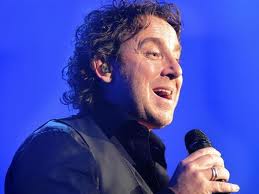 Je bent niet doodde Heer heeft je geroepen
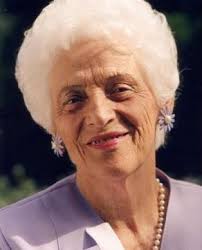 Pueblo Soberano
LPF
Niet alleen
Christus regeert
Afscheid nemen bestaat niet
Kom, Here Jezus !